De maanden van het jaar
L’enfant regarde l’image et essaie de nommer le mois en néerlandais. 
La diapositive suivante lui fournit  la réponse. En passant la souris sur le hautparleur, il a accès à un fichier audio qui lui permet d’entendre le mot. 
Les enfants ne sont pas tenus de savoir lire et écrire en néerlandais !
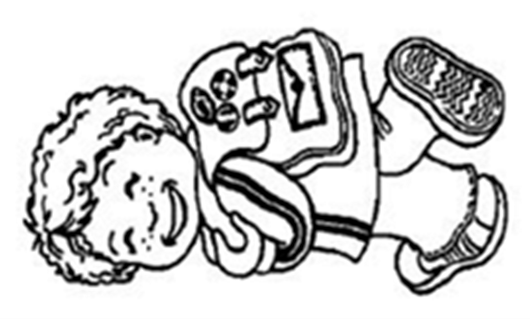 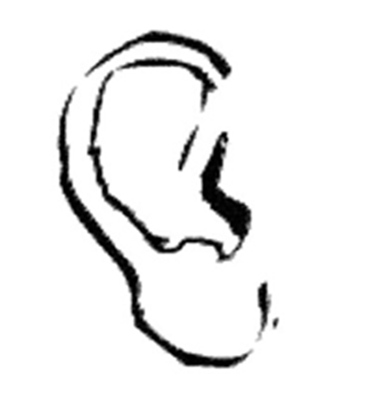 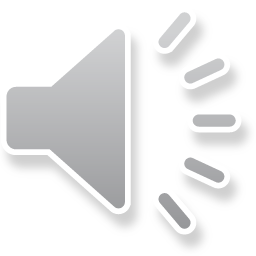 september
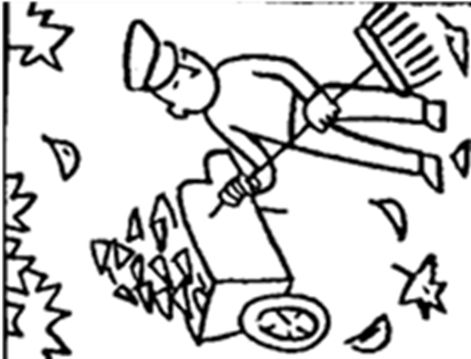 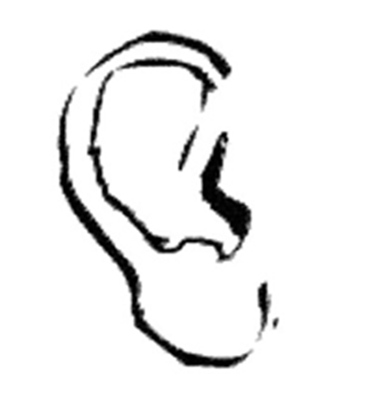 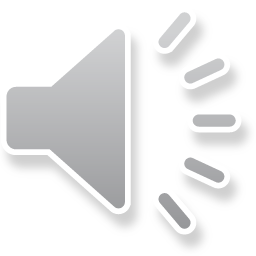 oktober
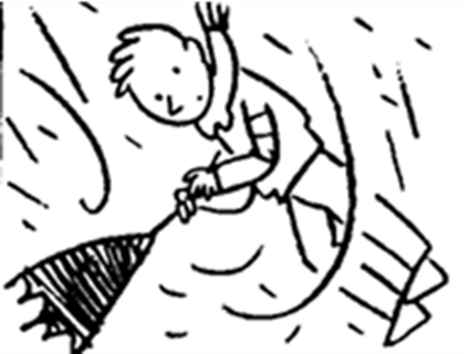 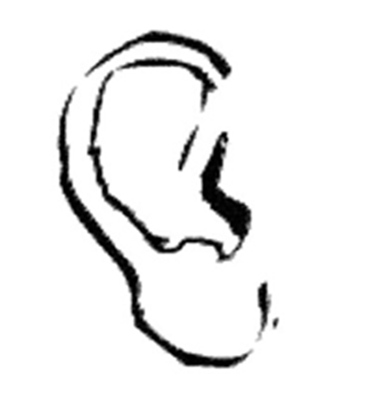 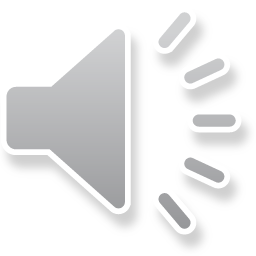 november
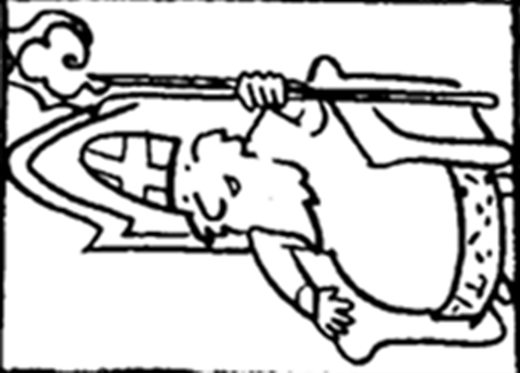 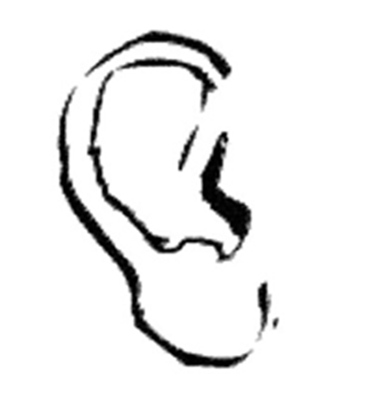 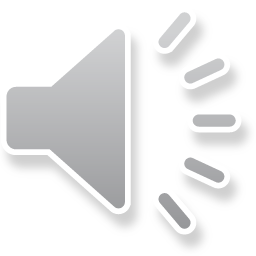 december
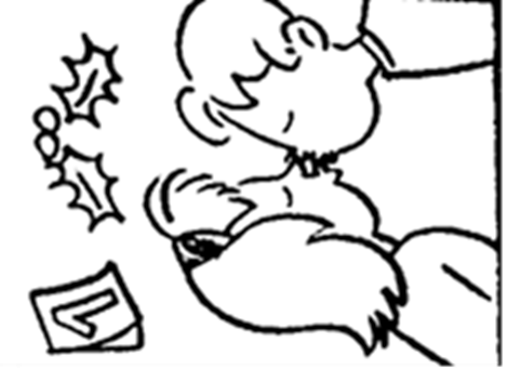 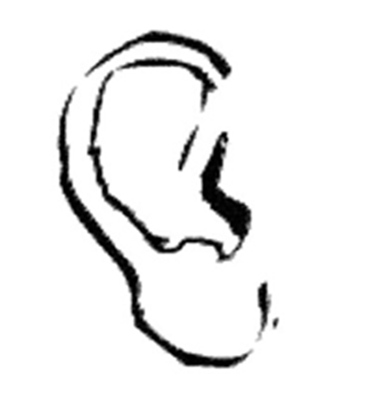 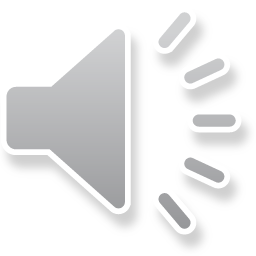 januari
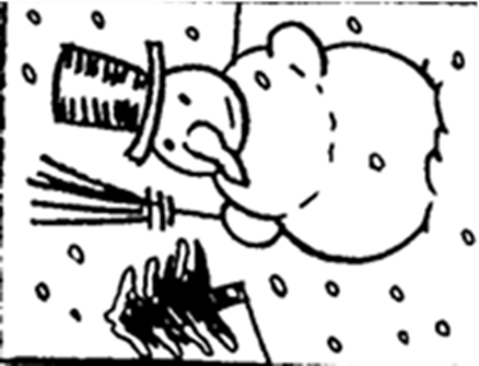 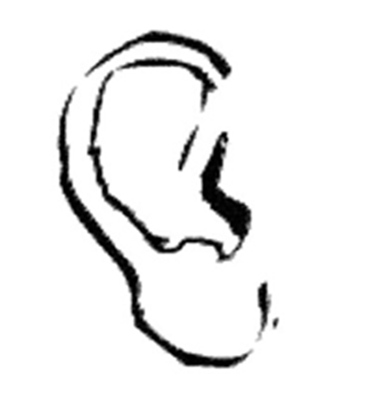 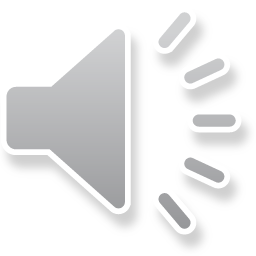 februari
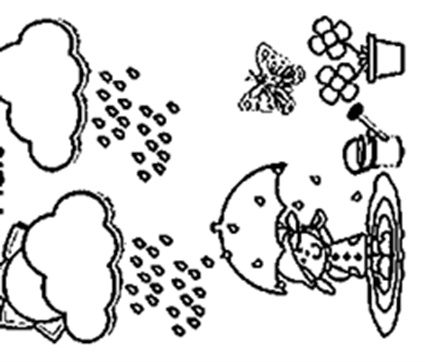 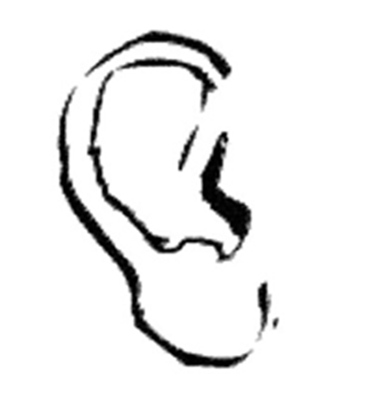 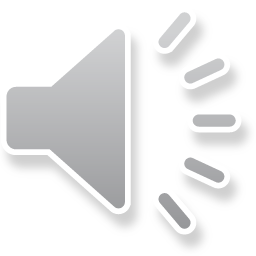 maart
nieuw - nouveau
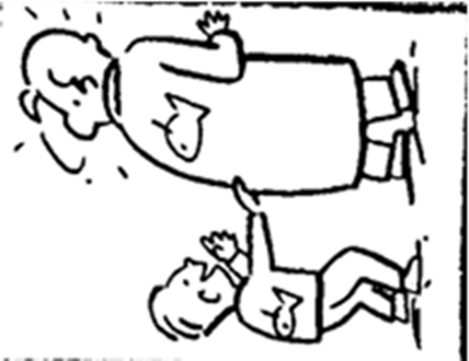 nieuw - nouveau
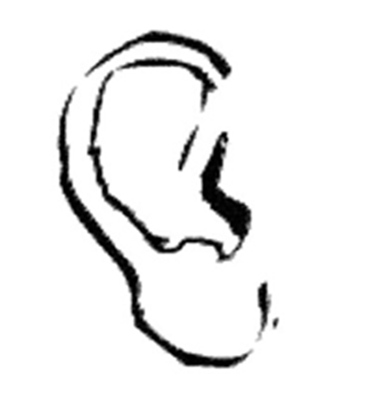 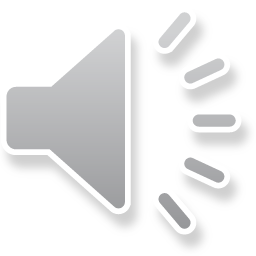 april
nieuw - nouveau
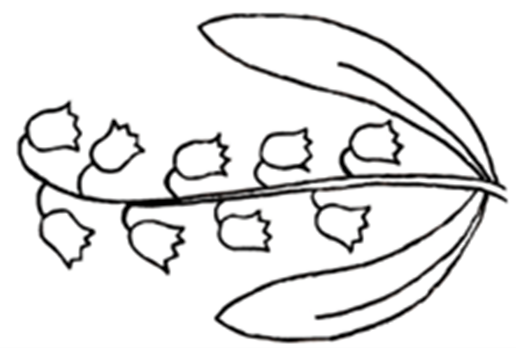 nieuw - nouveau
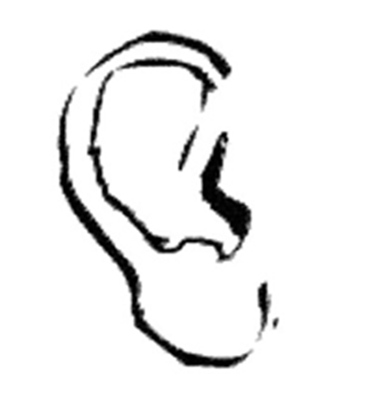 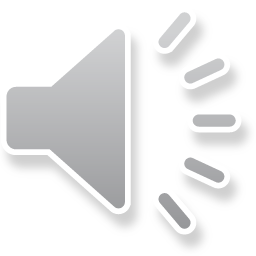 mei
nieuw - nouveau
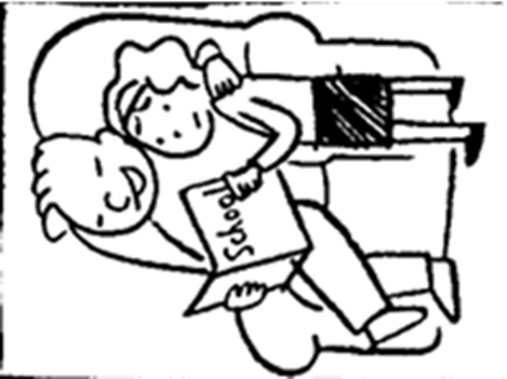 nieuw - nouveau
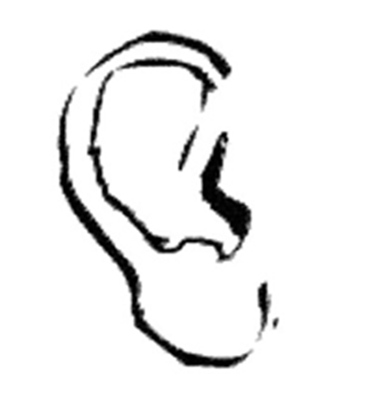 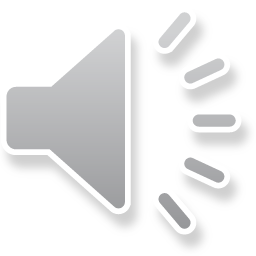 juni
nieuw - nouveau
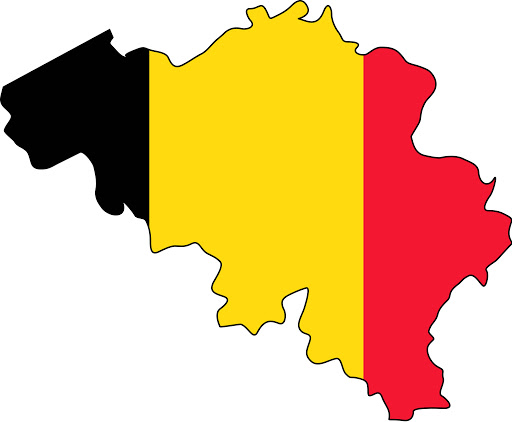 nieuw - nouveau
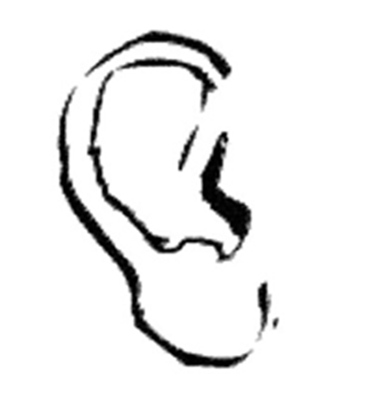 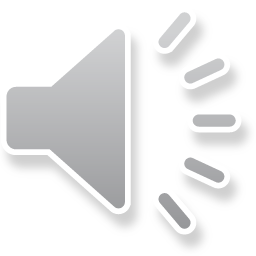 juli
nieuw - nouveau
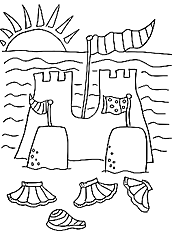 nieuw - nouveau
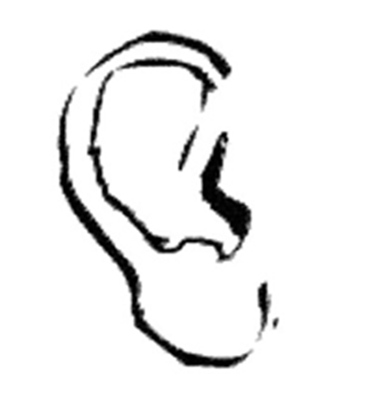 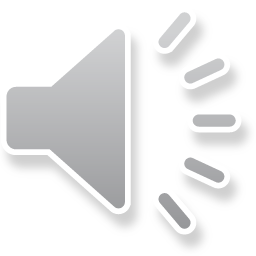 augustus